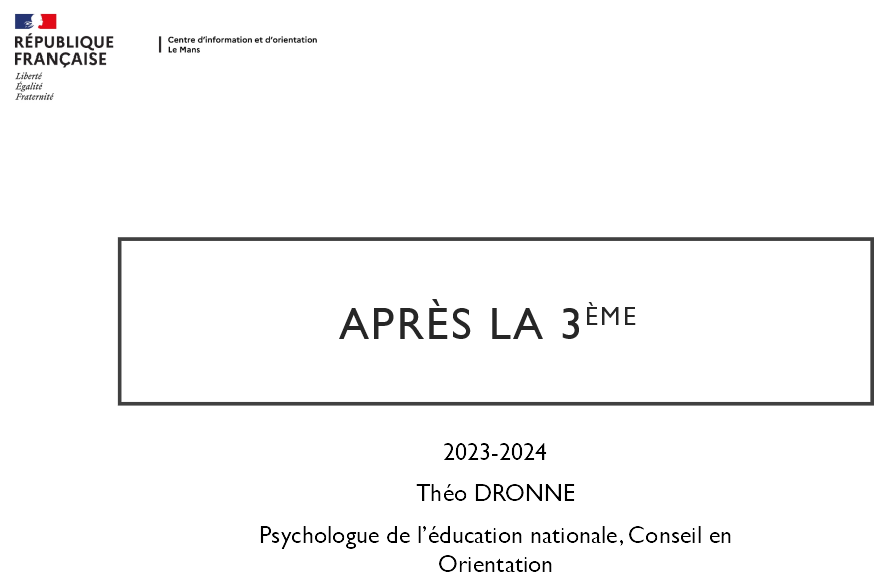 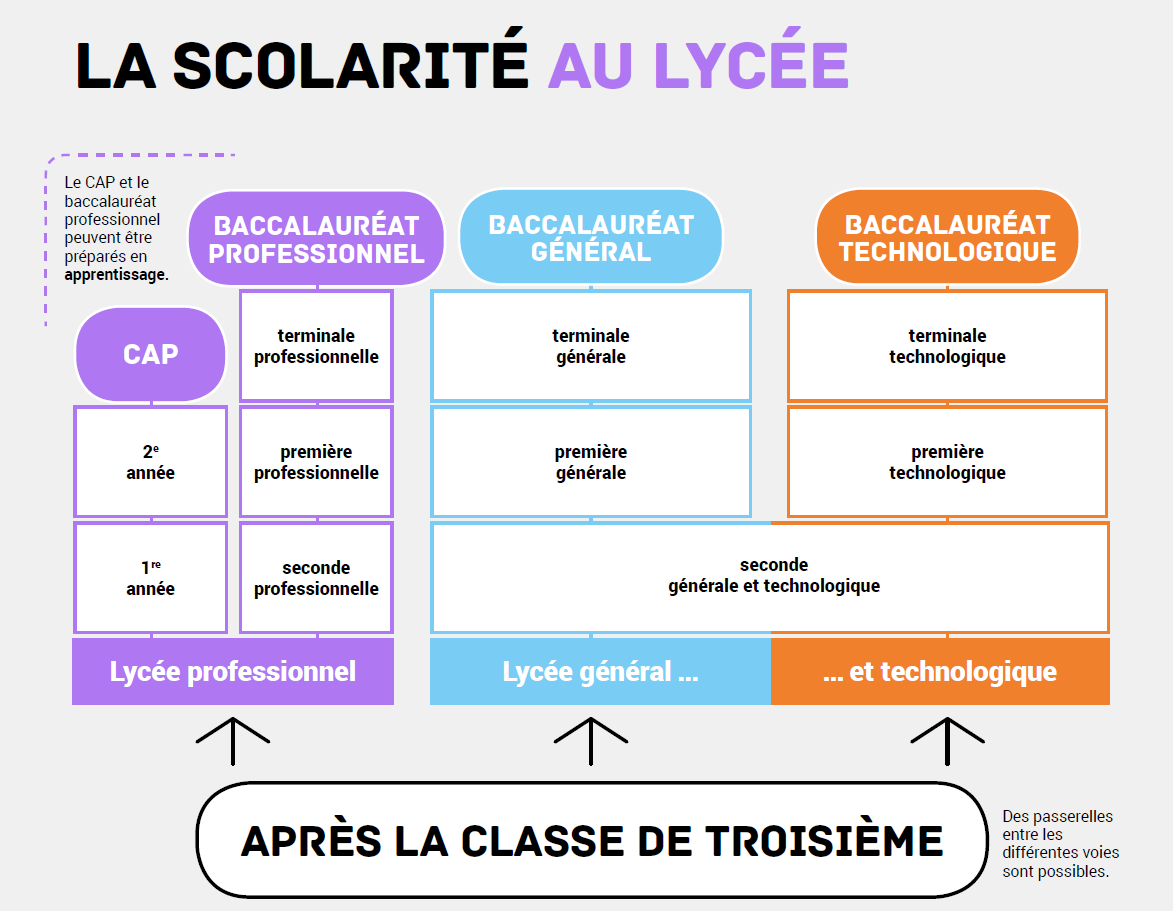 LA VOIE PROFESSIONNELLE
Au Lycée professionnel ou au CFA
Possibilité d'apprentissage à partir de la classe de 1ère au lycée
Le Bac professionnel (3 ans)
Des enseignements généraux
Français, Mathématiques, Histoire-géo, LV1, Sciences physiques ou LV2, Arts appliqués, EPS

Des enseignements professionnels liés à la spécialité choisie
Enseignement professionnel, Co-intervention Français-Maths, PSE, Chef d’œuvre, Économie/gestion/droit

Des périodes de formation en milieu professionnel
Environ 22 semaines sur les 3 années
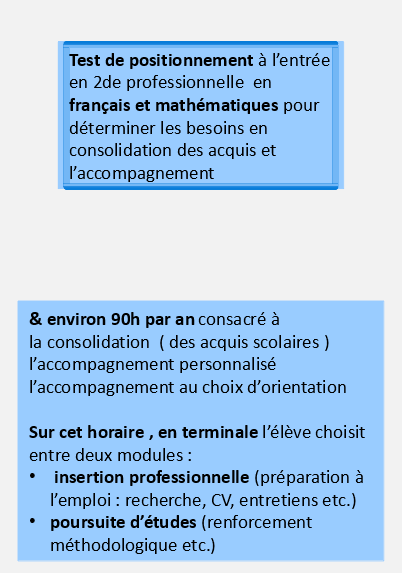 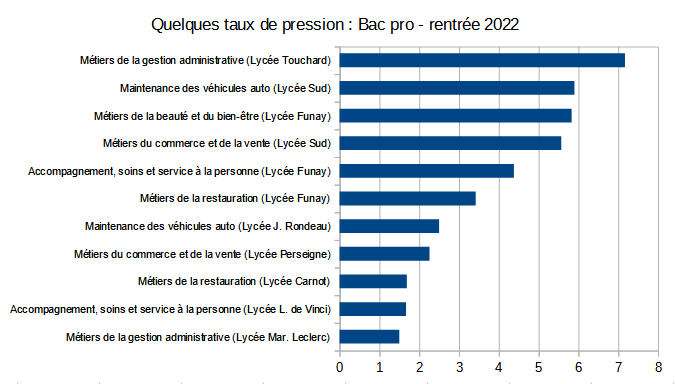 Le Certificat d'Aptitude Professionnel ou CAP (2 ans)
Enseignements généraux
Français, Histoire-géo, Mathématiques, Physiques, LV1, Arts appliqués, EPS

Enseignements professionnels
Enseignement professionnel, Co-intervention Français-Maths, PSE, chef d’œuvre

Période de formation en milieu professionnel
Environ 12 à 14 semaines
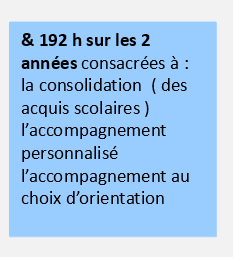 LA VOIE GÉNÉRALE & TECHNOLOGIQUE
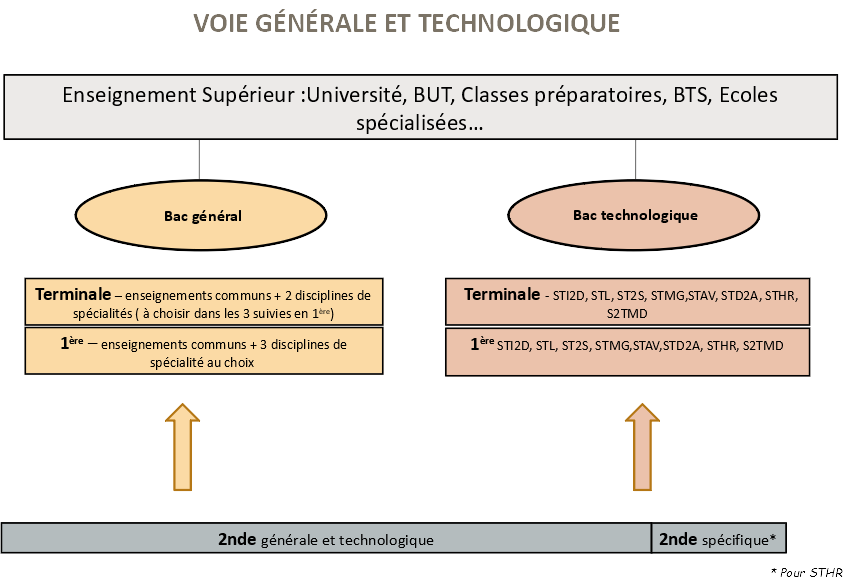 La 2nde Générale et Technologique
Enseignements généraux obligatoires (28h30 par semaine)
2 nouvelles matières : Sciences Économique et Sociale & Sciences Numériques et Technologiques
Un large choix d'Enseignements optionnels
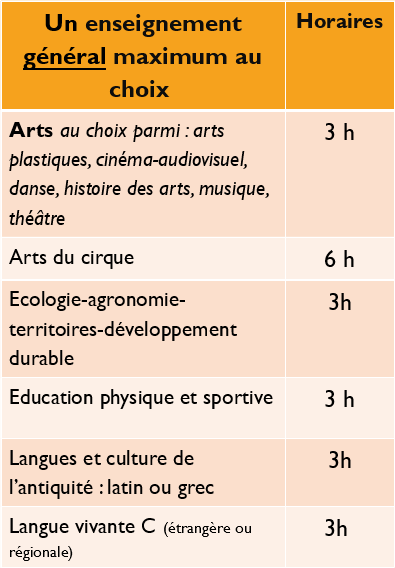 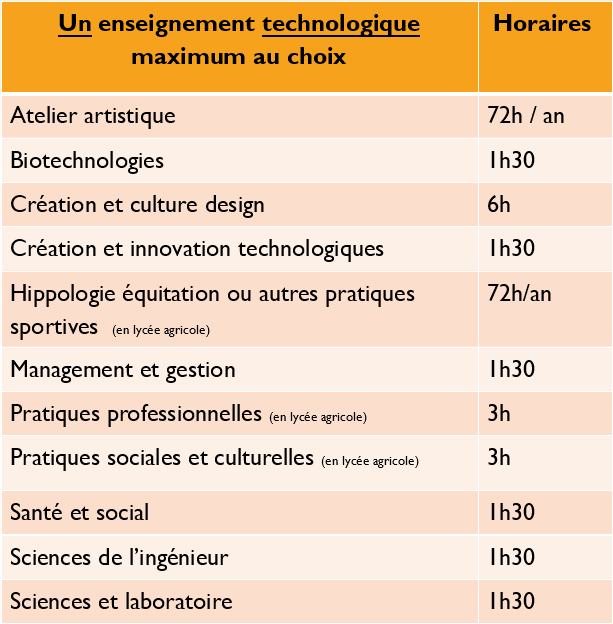 [Speaker Notes: Section euro et options selon les lycées
Section sportive au lycée Sud (dossier scolaire et sportif)
ABIBAC BACHIBAC ESABAC à Bellevue (dossier)]
Les enseignements optionnels de 2de  – Lycées du Mans – rentrée 2024
Après la 2nde
La voie générale
La voie technologique
Les élèves suivent des enseignements de spécialité :
Arts plastiques
Biologie, écologie
EPS
Histoire géographie, géopolitique et sciences politiques
Humanités, littérature et philosophie
Langues, littératures et cultures étrangères et régionales
Littérature et langues et cultures de l'Antiquité
Mathématiques
Numérique et sciences informatiques
Physique-chimie
Sciences de la vie et de la Terre
Sciences de l'ingénieur
Sciences économiques et sociales
Les élèves suivent les enseignements de la spécialité choisie :
ST2S : Sciences et technologies de la santé et du social 
STL : Sciences et technologies de laboratoire 
STD2A : Sciences et technologies du design et des arts appliqués 
STI2D : Sciences et technologies de l’industrie et du développement durable 
STMG : Sciences et technologies du management et de la gestion 
STHR : Sciences et technologies de l’hôtellerie et de la restauration 
S2TMD : Techniques du théâtre, de la musique et de la danse 
STAV : Sciences et technologies de l’agronomie et du vivant
[Speaker Notes: Arts (histoire des arts, théâtre, arts plastiques, arts du cirque, cinéma-audiovisuel, danse, musique)
Biologie écologie en lycée agricole seulement
STAV en lycée agricole seulement

En rouge les spécialités du Lycée Elizé de Sablé]
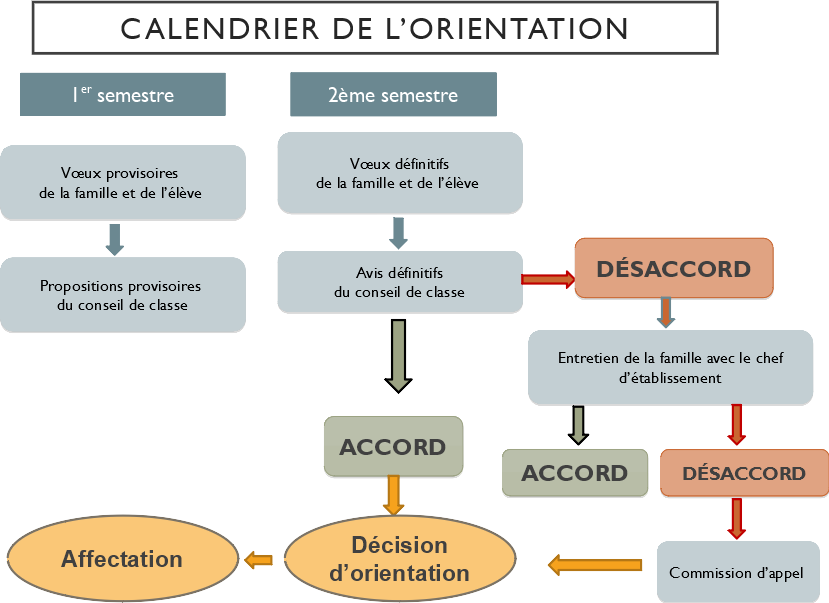 Vœux à saisir dans TSO
RESSOURCES SUR L'ORIENTATION
Permanence au collège
Le mardi
de 09h15 à 16h30

RDV parents
45min - 1h
À la vie scolaire
Theo.dronne@ac-nantes.fr
CIO du Mans
Du lundi au vendredi
09h à 12h et13h30 à 17h30
(Sauf les lundis matin)
Sur RDV
Ouvert pendant les vacances scolaires
02.43.82.55.11
28 place de l’Eperon
Le Mans
Sites ressources :
https://www.onisep.fr/
https://www.cidj.com/
https://www.choisirmonmetier-paysdelaloire.fr/
https://www.monstagedetroisieme.fr/